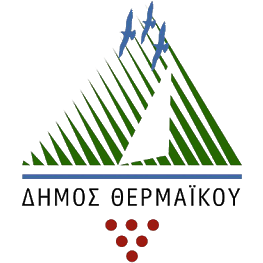 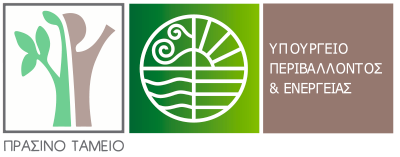 ΠΡΟΣΚΛΗΣΗ
Ο Δήμος Θερμαϊκού 
στο πλαίσιο ανάπτυξης του 
Σχεδίου Βιώσιμης Αστικής Κινητικότητας (ΣΒΑΚ) 
σας προσκαλεί στη 2η Δημόσια διαβούλευση  
με σκοπό την

ΠΑΡΟΥΣΙΑΣΗ  ΕΝΑΛΛΑΚΤΙΚΩΝ ΣΕΝΑΡΙΩΝ ΚΙΝΗΤΙΚΟΤΗΤΑΣ – ΟΡΑΜΑ – ΠΡΟΤΕΡΑΙΟΤΗΤΕΣ - ΚΑΤΑΓΡΑΦΗ ΑΠΟΨΕΩΝ ΦΟΡΕΩΝ ΚΑΙ ΠΟΛΙΤΩΝ

η οποία θα πραγματοποιηθεί τη
Δευτέρα 24 Οκτωβρίου 2022  & ώρα έναρξης 12.00 μ.  
στην Αίθουσα συνεδριάσεων Δημοτικού Συμβουλίου  στους Νέους Επιβάτες (Λογοθέτου 1)
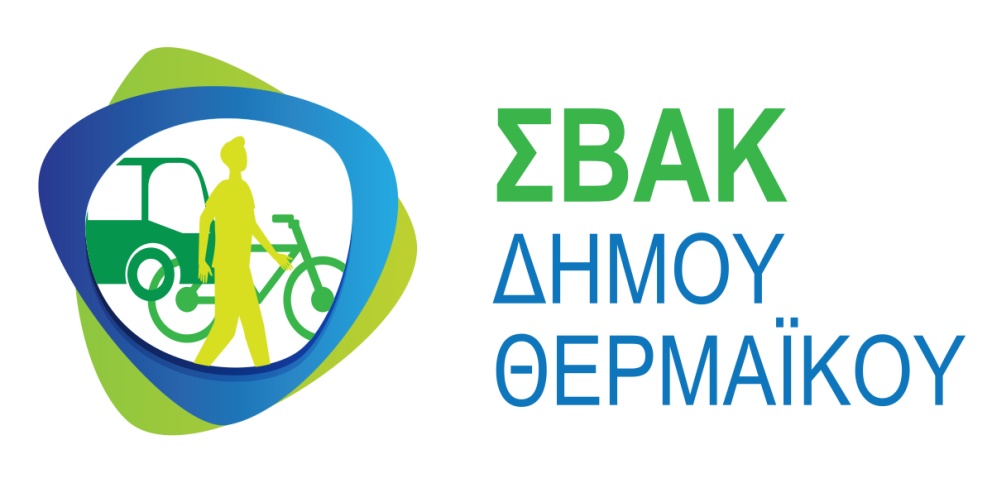 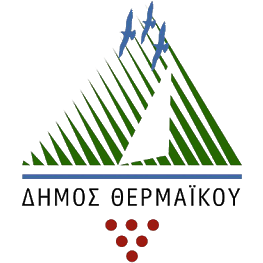 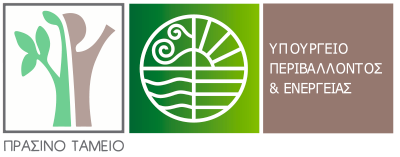 ΠΡΟΓΡΑΜΜΑ 
2ης Δημόσιας Διαβούλευσης

Δευτέρα 24 Οκτωβρίου 2022  & ώρα έναρξης 12.00 μ.  
στην Αίθουσα Συνεδριάσεων Δημοτικού Συμβουλίου  στους  Νέους Επιβάτες ( Λογοθέτου 1)

ΠΑΡΟΥΣΙΑΣΗ ΤΩΝ ΕΝΑΛΛΑΚΤΙΚΩΝ ΣΕΝΑΡΙΩΝ ΚΙΝΗΤΙΚΟΤΗΤΑΣ – ΟΡΑΜΑ – ΠΡΟΤΕΡΑΙΟΤΗΤΕΣ - ΚΑΤΑΓΡΑΦΗ ΑΠΟΨΕΩΝ ΦΟΡΕΩΝ ΚΑΙ ΠΟΛΙΤΩΝ
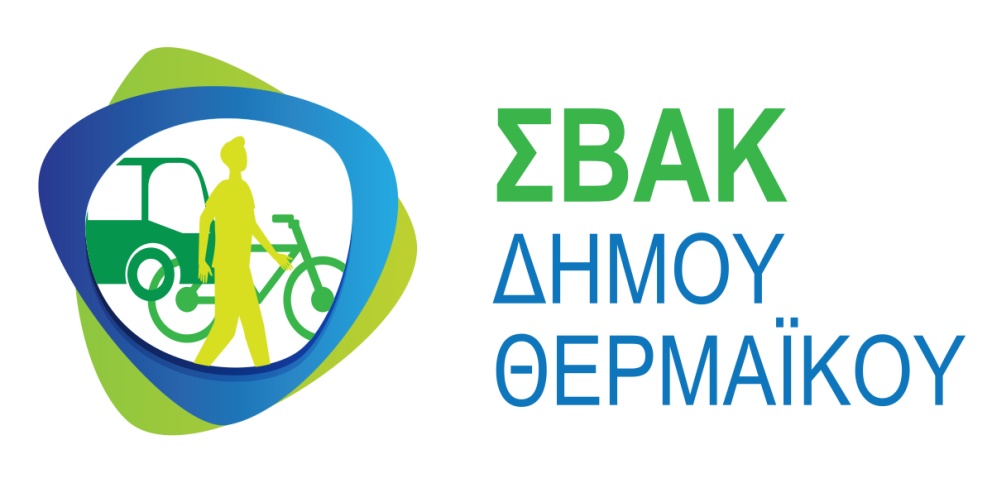